Singular Value Decomposition(SVD)
Bo & Shi
Definition of SVD
Geometrical interpretation of SVD
for every linear map T:Kn → Km one can find orthonormal bases of Kn and Km such that T maps the i-th basis vector of Kn to a non-negative multiple of the i-th basis vector of Km, and sends the left-over basis vectors to zero. With respect to these bases, the map T is therefore represented by a diagonal matrix with non-negative real diagonal entries.
Geometrical interpretation of SVD
The SVD decomposes M into three simple transformations: a rotation V*, a scaling Σ along the rotated coordinate axes and a second rotation U.
Range, null-space, rank
Range
The range of A is the set of all vectors v for which the equation Ax = v has a solution.
Null-space
The null-space of A is the set of all the solutions to the equation Av = 0.
Rank
The rank of A is equal to its number of linearly independent columns, and also to its number of linearly independent rows.
SVD-overdetermined
SVD-undetermined
Orthonormal matrix
SVD of a Square Matrix
If A is square matrix, then U,Σ and V are also square Matrix.
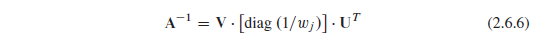 Condition number
the ratio of the largest(in magnitude) of the wj ’s to the smallest of the wj ’s.
(1) infinite: martrix is singular
(2)ill-conditoned : condition number is too
	large, that is, if its reciprocal approaches the machine’s floating-point precision
Three cases
1. b=0.
2. vector b on the right-hand side is not zero, and b lies in the range of A or not.
3. b is not in the range of the singular matrix A.
First case
b=0

It is solved immediately by SVD.

The solution is any linear combination of the columns returned by the nullspace method above.
Second case
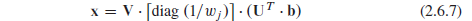 Proof
Third case
b is not in the range of the singular matrix A.




The number r is called the residual of the solution.
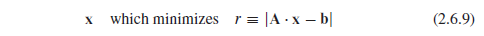 Proof
An example
SVD for Fewer Equations than Unknowns
If we have fewer linear equations M than unknowns N, then we are not expecting a unique solution. Usually there will be an N*M dimensional family of solutions (which is the nullity, absent any other degeneracies), but the number could be larger. If we want to find this whole solution space, then SVD can readily do the job: Use solve to get one (the shortest) solution, then use nullspace to get a set of basis vectors for the nullspace. Our solutions are the former plus any linear combination of the latter.
Constructing an Orthonormal Basis
Construct an orthonormal basis for subspace by SVD:
Form an M*N matrix A whose N columns are our vectors. Construct an SVD object from the matrix. The columns of the matrix U are our desired orthonormal basis vectors.
Approximation of Matrices
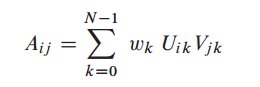 Advantage
Advantage
A application of image transformation
Thank you
Reference
Numerical Recipes
Wikipedia about Singular Value Decomposition
Fundamentals of Computer Graphics